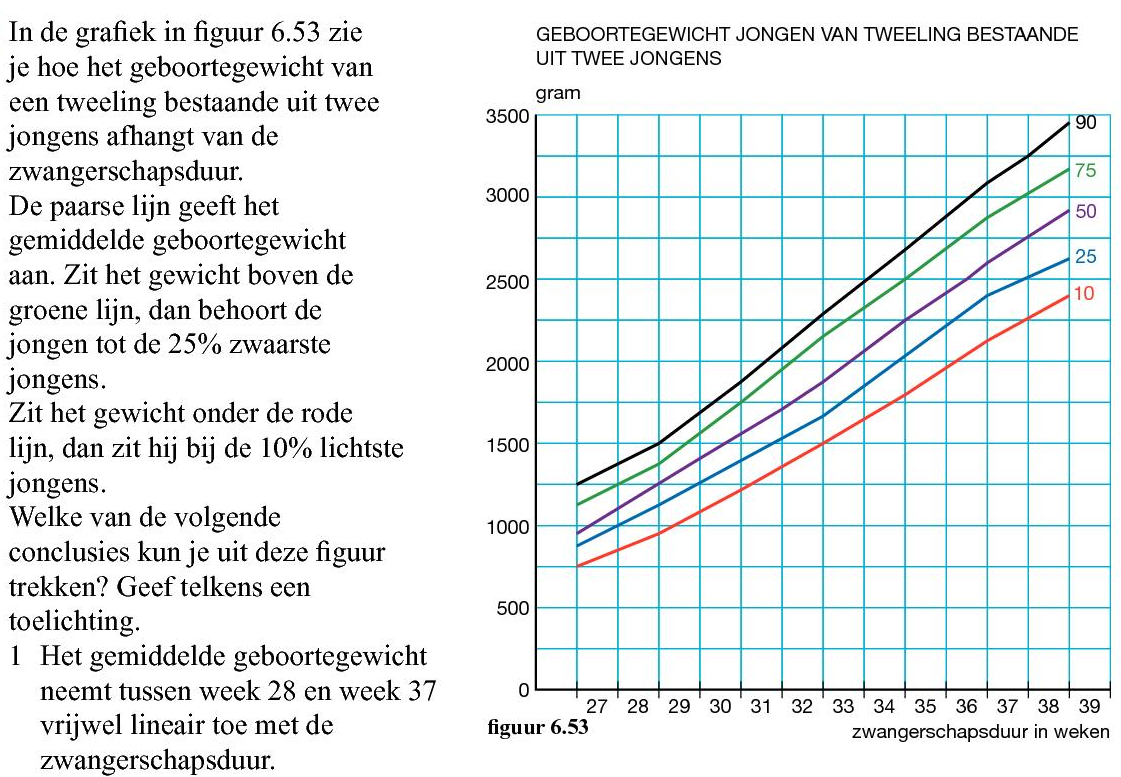 Opgave 51
Klopt, tussen week 28 en week 37 is de paarse lijn (gemiddeld geboortegewicht) vrijwel een rechte lijn
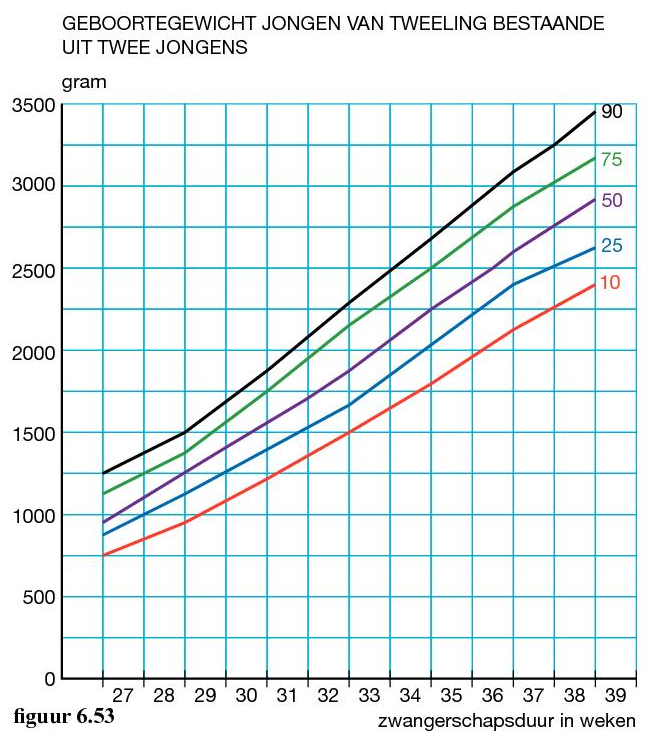 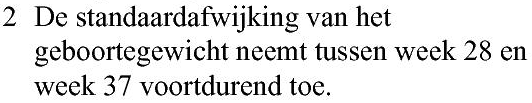 Klopt, de lijnen lopen steeds verder uit elkaar.
De spreiding wordt dus groter.
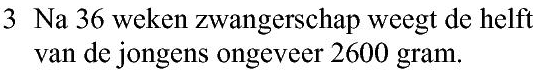 Klopt niet, de enige conclusie die je kan trekken is:
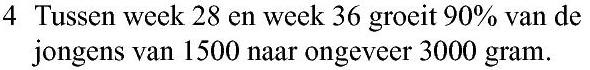 Klopt niet, de enige conclusie die je kan trekken is:
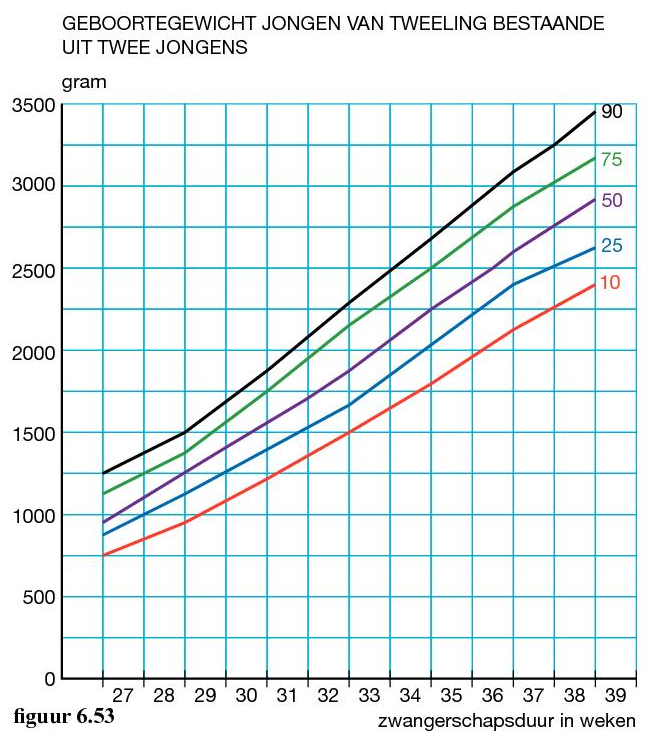 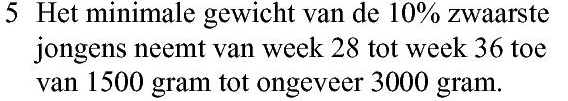 Klopt ongeveer.